Make a paper flower with Ms Enoch
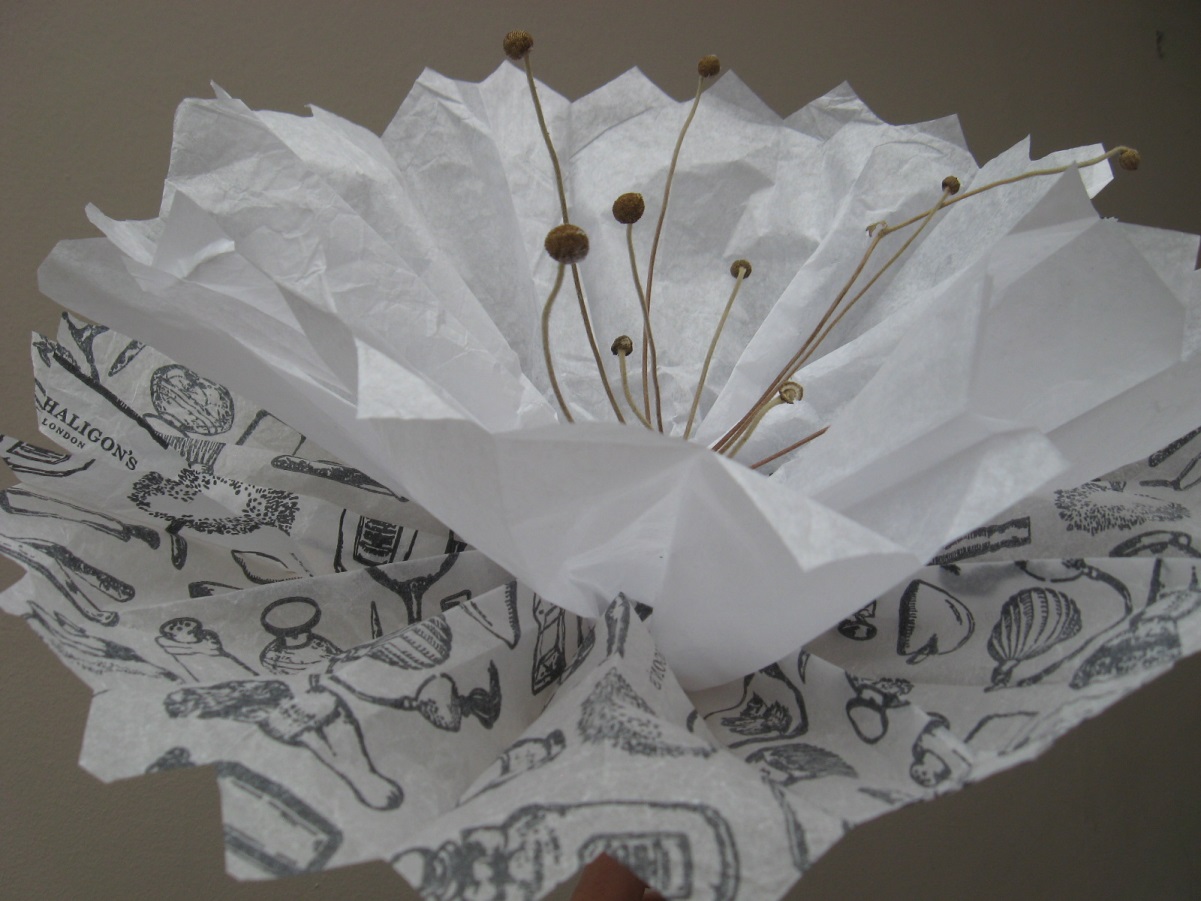 1. Collect some tissue paper, dried flowers, wire and tape
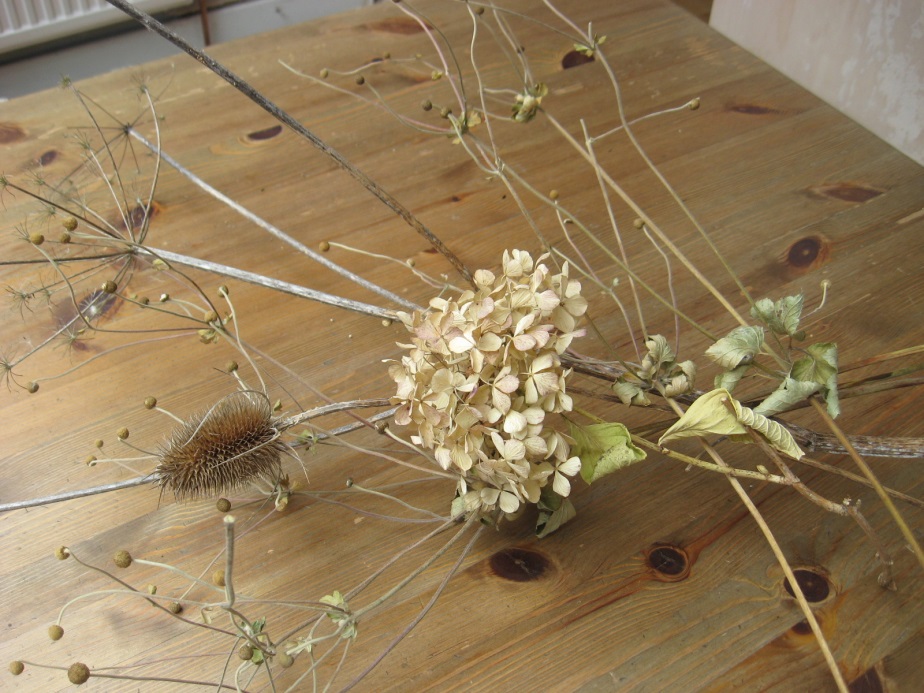 I used tissue from old wrapping, collected dried flowers from the garden and wire from an old notebook
2. Using 2 rectangles of paper, fold 3cm concertina pleats on the short edge, all the way to the end and fold in half
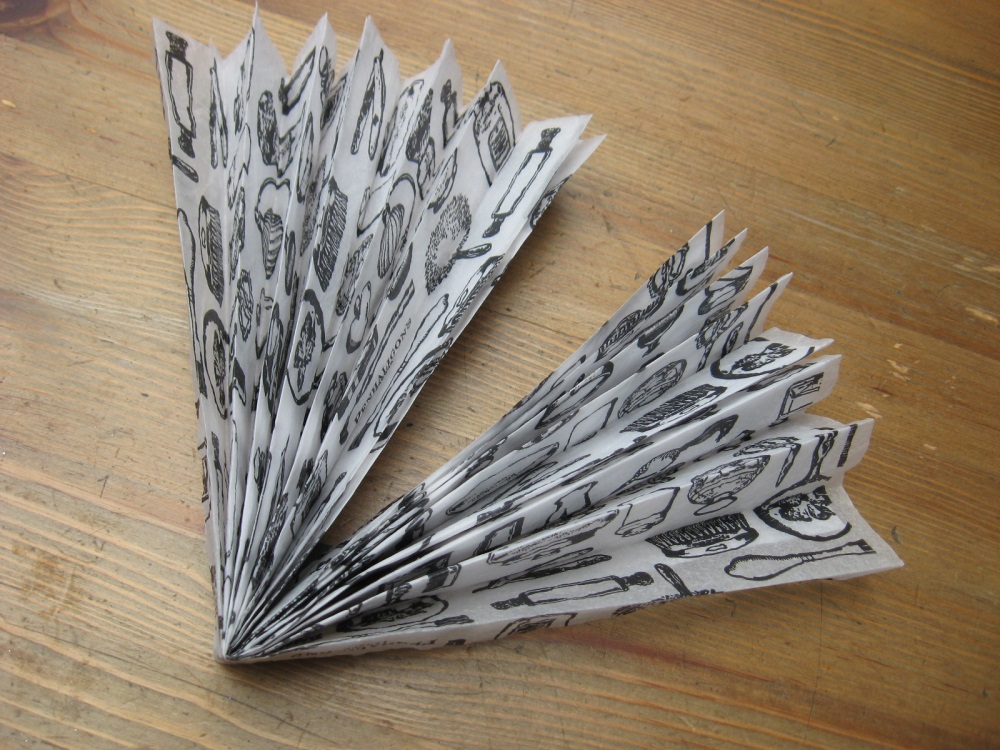 Paper can be any size, mine is about
30 x 50cm
3. Twist a small piece of wire around the centre, lay your dried flower over this, then wrap the wire around the stick
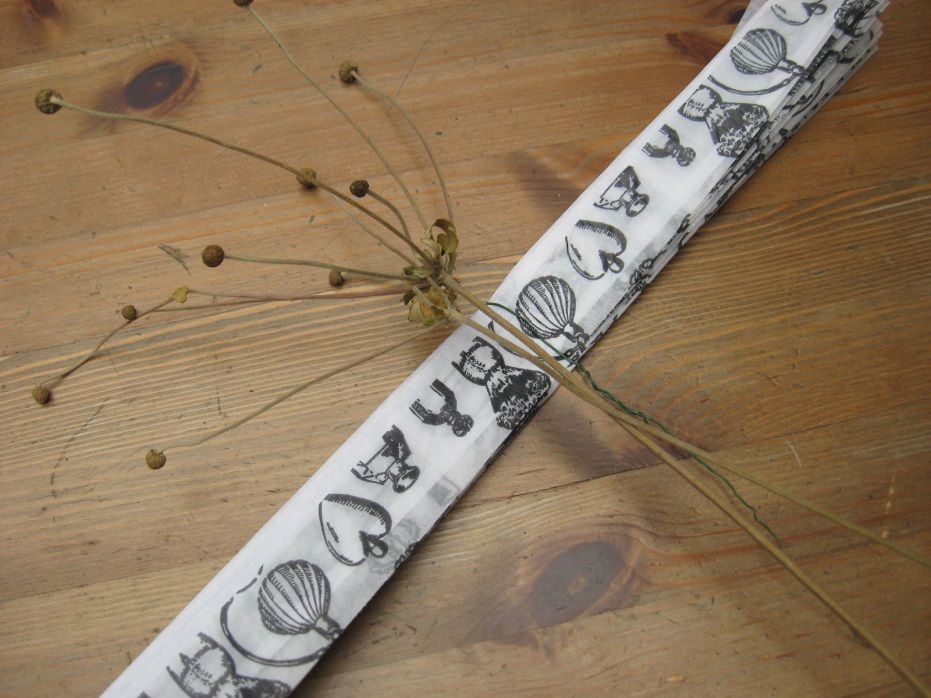 4. Wrap tape around the stick and wire
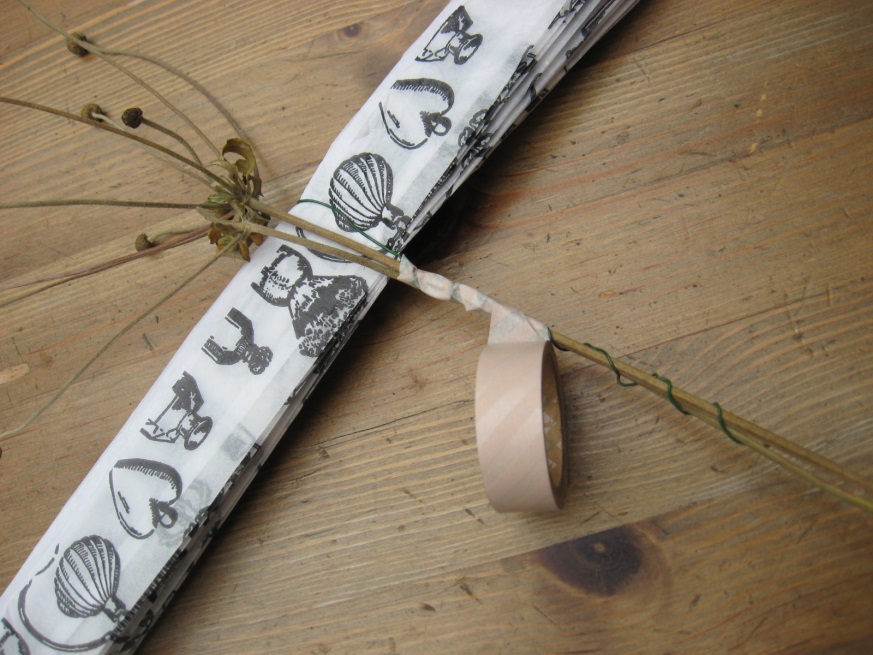 5. Cut either end to a point or scallop
6. Carefully open up your concertina, separating the two layers and tape the sides together
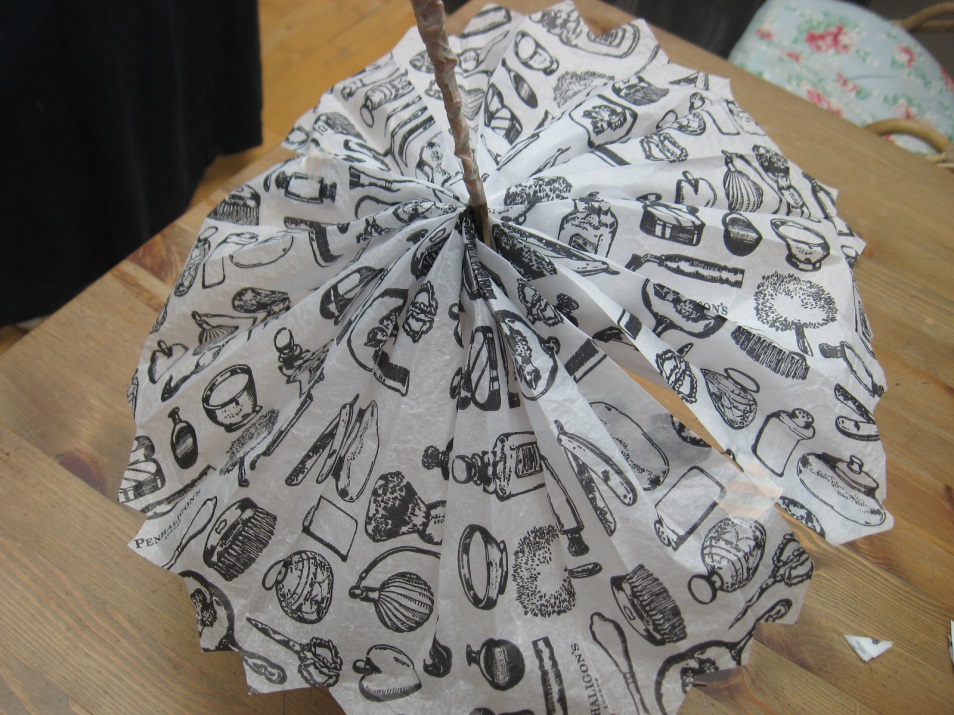 Make more in all colours with more layers for a full bouquet!
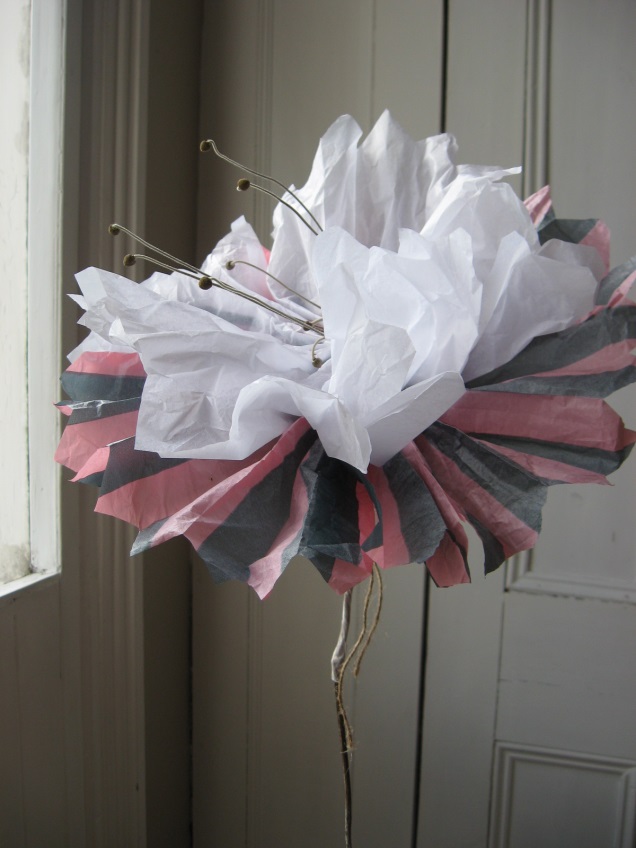 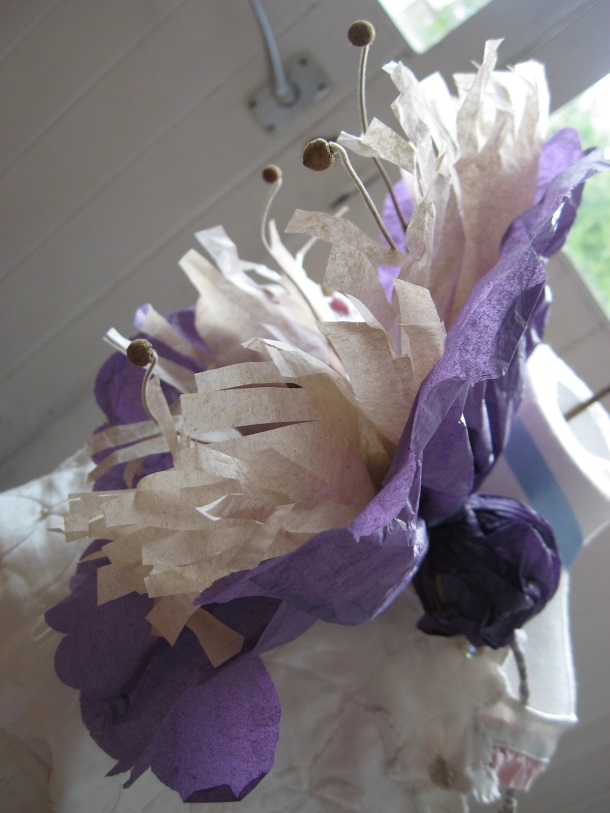